Intro to Web Development
Building a web site for the desktop, tablet and smartphone


Florida Library Webinars
Novare Library Services
April 30, 2014




Jason Clark
Head of Library Informatics & Computing
Montana State University Library
First Principles
Responsive Web Design
Search Engine Optimization
Information Architecture
Analytics and Statistics
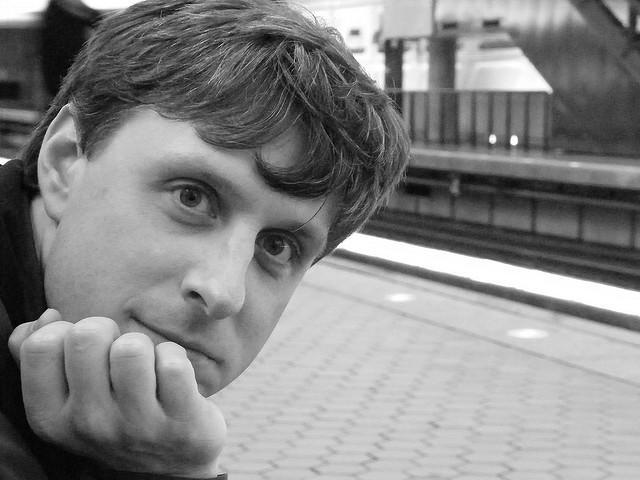 pinboard.in tag
pinboard.in/u:jasonclark/t:rwd/
twitter as channel (#hashtag)
@jaclark #rwd
Overview
What is Responsive Web Design?
RWD Principles
Live RWD Redesign
Getting Started
Questions
Terms: HTML + CSS
Does everybody know what these elements are?

CSS 
- style rules for HTML documents

HTML
- markup tags that structure docs
- browsers read them and display according to rules
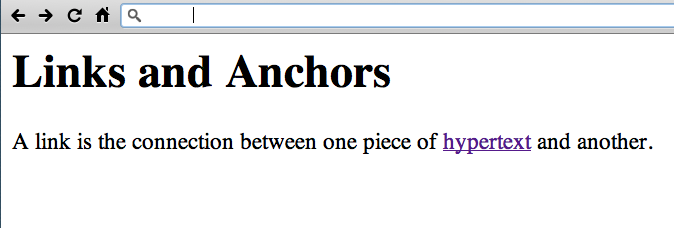 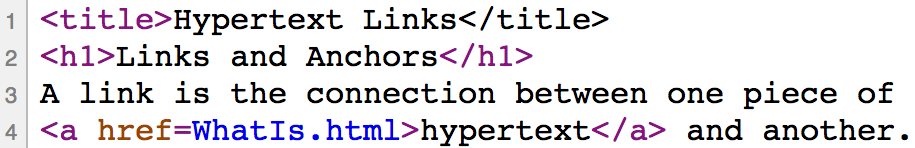 http://www.w3.org/History/19921103-hypertext/hypertext/WWW/Link.html
Responsive design = 3 techniques
Media Queries

A Fluid Grid

Flexible Images or Media Objects
RWD Working Examples
HTML5 Mobile Feed Widget
www.lib.montana.edu/~jason/files/html5-mobile-feed/

Mobilize Your Site with CSS (Responsive Design)
www.lib.montana.edu/~jason/files/responsive-design/
www.lib.montana.edu/~jason/files/responsive-design.zip


Learn more by viewing source 
OR 
Download from jasonclark.info & github.com/jasonclark
Media Queries
switch stylesheets based on width and height of viewport
same content, new view depending on device

@media screen and (max-device-width:480px) {… mobile styles here… }

* note “em” measurements based on base sizing of main body font are becoming standard (not pixels)
Media Queries in Action
<link rel="stylesheet" type="text/css” media="screen and (max-device-width:480px) and (resolution: 163dpi)” href="shetland.css" />


Responsive Web Design, Ethan Marcotte
http://www.alistapart.com/articles/responsive-web-design
Define the Breakpoints
3 major breaks


480 / 768 / 1024
Define the Breakpoints
3 major media query rules

< 480 
< 768
> 768
A Fluid Grid
Create Flexible Layouts with Relative Sizing

| 200 px | 300 px | 800 px |

 | 15.38% | 23.07% | 61.5384% |
Box Sizing
Set how the browser calculates the width of an element to include (or not include) padding, borders, and margins

div.doc {
    width: 200px;
    padding: 0 30px;
    -webkit-box-sizing: border-box; 
    -moz-box-sizing: border-box;
    box-sizing: border-box;
}
Flexible Images & Media
Adaptive Sizing


img{width:100%;min-width:250px;}
Flexible Images & Media ...
Adaptive Sizing

<div class="video-container">
<iframe src="http://player.vimeo.com/video/6284199?title=0&byline=0&portrait=0" width="800" height="450" frameborder="0"></iframe>
</div>

.video-container {position:relative;padding-bottom:56.25%;padding-top: 30px;height:0;overflow:hidden;}
.video-container iframe {position:absolute;top:0;left:0;width:100%;height: 100%;}
Ensure Device Screen Size
meta viewport tag in <head>


<meta name="viewport" content="width=device-width, initial-scale=1">
Linearize Layout for Mobile
Turn all block level elements into full width to create single column layout

width -> 100%
Hide Non-Essential Content
As screen sizes shrink, remove elements from view
Apply a .hide class

@media screen and (max-width:480) {
  .hide {display:none;}
}
RWD Gotchas
Hidden page weights
Be lean with your markup
Minify if performance bottleneck
Minification + Optimization
Removing unnecessary characters and spacing from code to reduce size, and optimizing the code to improve load times

Minify
www.cleancss.com

Optimize
csstidyonline.com
stidyonline.com/
What Type of Support?
see "When can I use…" 
http://a.deveria.com/caniuse/
Mobile browsers leading the way

Modernizr
http://www.modernizr.com/
HTML5 enabling script 
http://remysharp.com/2009/01/07/html5-enabling-script/
RWD Tools
Twitter Bootstrap
twitter.github.io/bootstrap/

Responsify 
responsify.it/

960 Grid System
http://960.gs/
Resources
HTML5 & CSS3 Cheat Sheets
webresourcesdepot.com/html-5-and-css3-cheat-sheets-collection/
HTML5 Boilerplate 
http://html5boilerplate.com/
HTML5rocks
html5rocks.com
HTML5 Please
html5please.com/#use
Next version of RWD = Flexbox
A flexible box model?

body>div#main {
  display: -webkit-flexbox; 
  display: -moz-flexbox;
  display: -ms-flexbox;
  display: -o-flexbox;
  height: 500px;
  padding: 1em;
  background-color: gray;
}
RWD in Libraries
Matthew Reidsma
matthew.reidsrow.com
@mreidsma


Brad Czerniak
brad.hawidu.com
@ao5357
Search Engine Optimization
Engineering Findability...
pinboard.in tag
pinboard.in/u:jasonclark/t:libseo/
Search Engine Optimization
The act of creating indexable and crawlable content for commercial search engine robots


SEO
Best Practices and SEO
Approved SEO techniques
Based on search engine guidelines and documentation for indexing
Align with user’s expectations for a search result
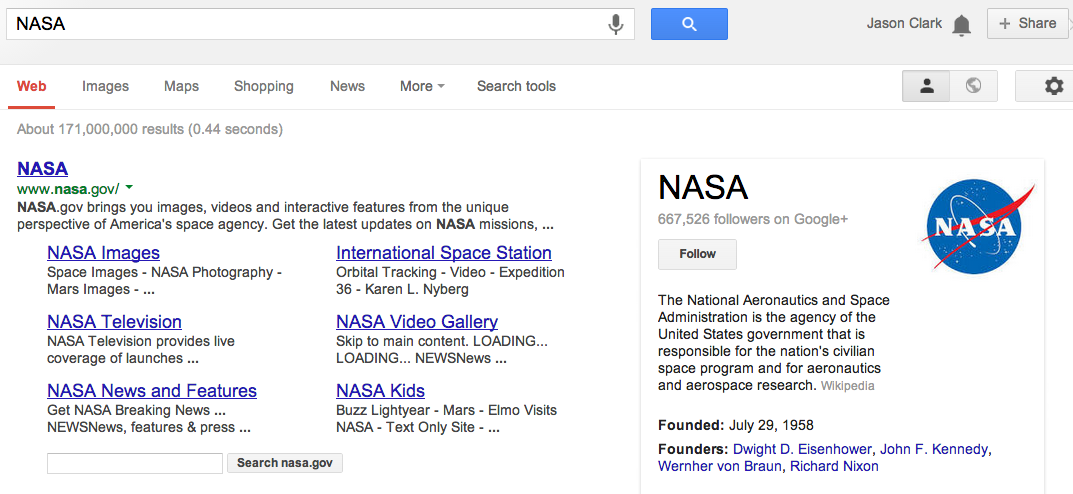 SEO - Baseline Techniques
Keyword analysis
Writing titles and descriptions
Creating indexable content
- sitemaps, linked architecture
Reduce noise in the index
- rel canonical, noindex nofollow
Introduce semantic markup
Keyword Analysis
Research your market
Write or rewrite your web copy, titles, descriptions based on this research
Set up Google Adwords Account
Keyword Planner
Writing Titles and Descriptions
Writing web copy for the robot and the human


<title></title>

<meta name=”description” />
Writing Titles and Descriptions
Title
"Keyword Phrase | Context"

Example:
“Staff Directory and People Listing: Montana State University MSU Library”
Writing Titles and Descriptions
Description
a short, declarative sentence that incorporates your keywords, as you laid it out in your page title

Example:
"A listing of staff employed at Montana State University MSU Library including library departments, roles, job titles, phone numbers and contact information."
Creating Indexable Content
Clear hierarchy and site architecture
Directory in URL shows hierarchy
Breadcrumb links


“Every page should be reachable from at least one static text link.”
https://support.google.com/webmasters/answer/35769
Creating Indexable Content
Set up machine-readable sitemap
Listing all pages that you want to be indexed and indexing priorities for those pages



“Google adheres to Sitemap Protocol 0.9 as defined by sitemaps.org.”
https://support.google.com/webmasters/answer/156184
Creating Indexable Content
Set up machine-readable sitemap
Listing all pages that you want to be indexed and indexing priorities for those pages



“Google adheres to Sitemap Protocol 0.9 as defined by sitemaps.org.”
https://support.google.com/webmasters/answer/156184
Reduce “Noise” in the Index
Redundant content 
Dynamic pages, search result pages
Not every page is unique


Techniques:
robots.txt directives
link relations and index directive markup
Reduce “Noise” in the Index
robots.txt 
set of commands in text file at top level of your site

Disallow: /staff/
#allow primary mobile page
Allow: /finding-aids/m/index.php
Allow: /finding-aids/m/$
Reduce “Noise” in the Index
Link relations and index directive markup
markup that identifies canonicalization or whether to index a page

<link rel="canonical" href="http://arc.lib.montana.edu/finding-aids/item/23" />

<a rel="nofollow" href="http://arc.lib.montana.edu/finding-aids/item/23"></a>

<meta name="robots" content="nofollow,noindex" />
Introducing Semantic Markup
HTML5 semantic tags and microdata that helps classify page types and types of content on the page



“If Google understands the content on your pages, we can create rich snippets—detailed information intended to help users with specific queries.”
https://support.google.com/webmasters/answer/99170?hl=en&ref_topic=1088472
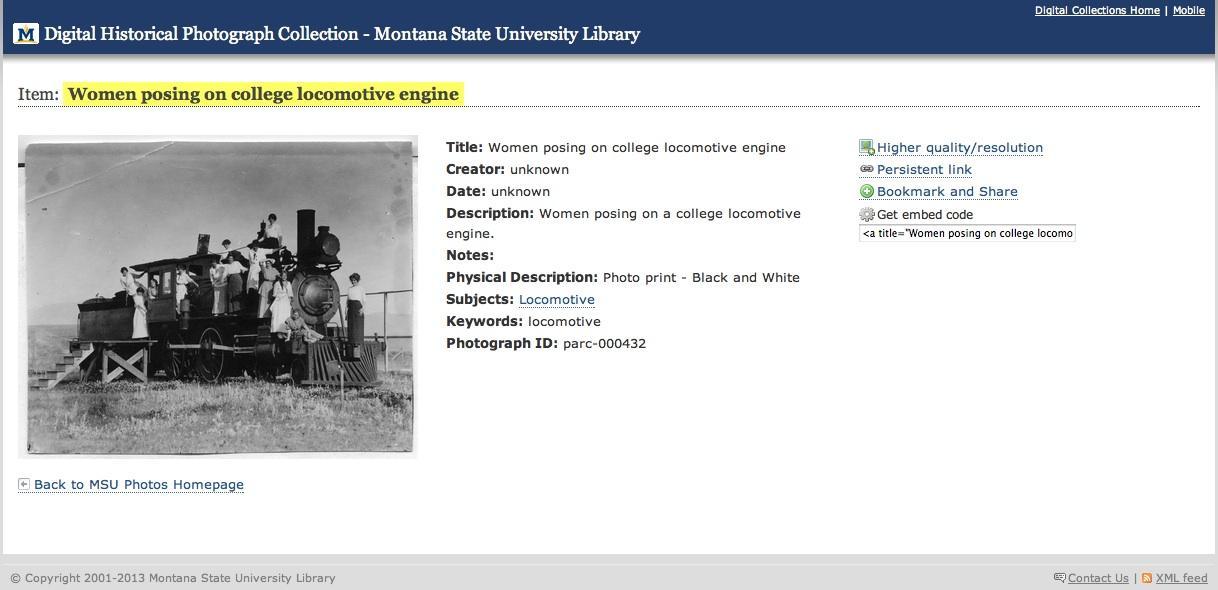 BM (Before Microdata)
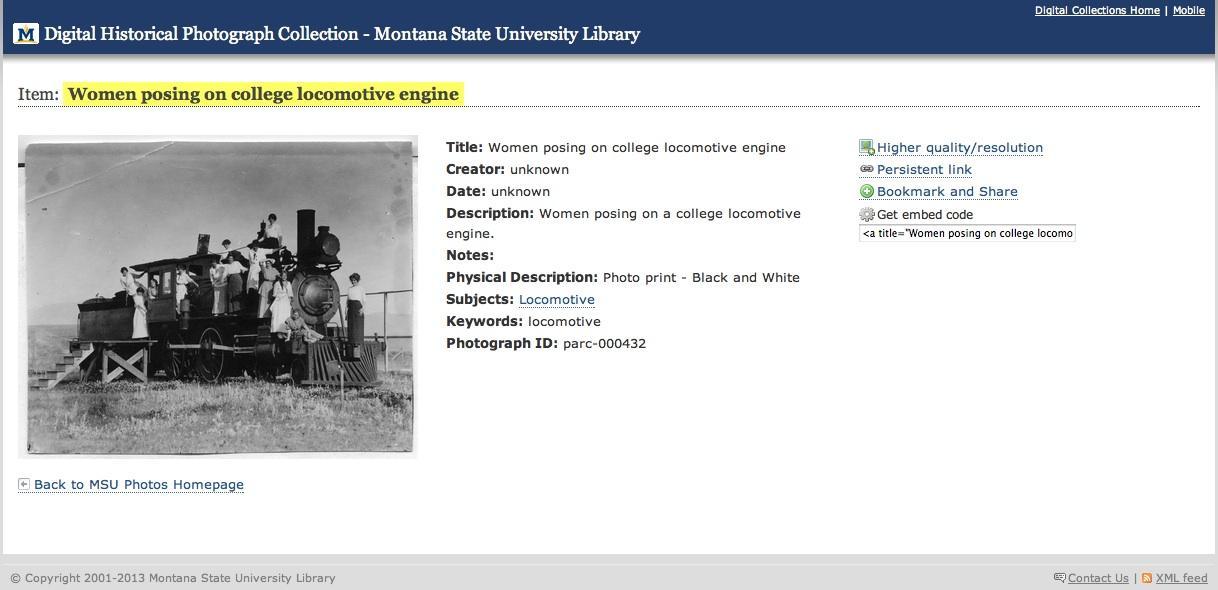 AM (After Microdata)
<dl>
<dt>Title</dt>
<dd>A River Runs Through It and Other Stories</dd>
<dt>Author</dt>
<dd>Norman Maclean</dd>
<dt>Publication date</dt>
<dd>October 1, 2001</dd>
<dt>ID</dt>
<dd>0226500667</dd>
</dl>
<dl itemscope itemtype="http://schema.org/Book">
<dt>Title</dt>
<dd itemprop="title">A River Runs Through It and Other Stories</dd>
<dt>Author</dt>
<dd itemprop="author">Norman Maclean</dd>
<dt>Publication date</dt>
<dd itemprop="pubdate">October 1, 2001</dd>
<dt>ID</dt>
<dd itemprop="isbn">0226500667</dd>
</dl>
Analytics and Statistics
Know your Users...
Recording Web site usage
Create a Google Analytics account
Create a Google Webmaster Tools Account
Connect the accounts

https://support.google.com/webmasters/answer/1120006
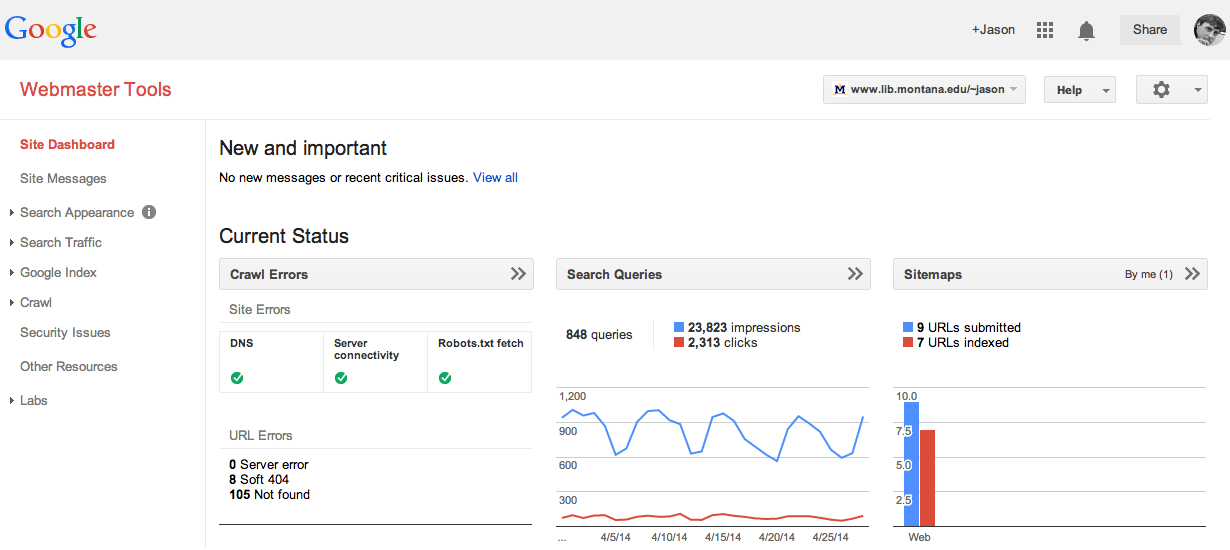 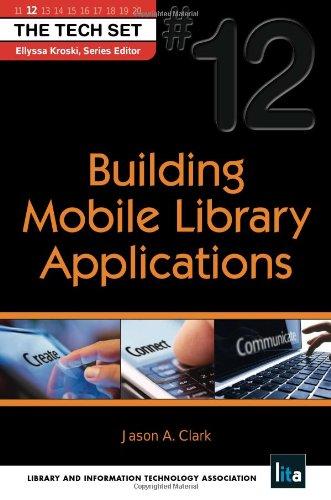 Questions?
twitter.com/jaclark
www.lib.montana.edu/~jason/talks.php